Муниципальное дошкольное образовательное учреждение 
 «Детский сад № 173» г. Ярославль
Презентация  
образовательной программы  
МДОУ
 «Детский сад № 173»
Образовательная программа 
           МДОУ «Детский сад № 173»
Принята  в новой редакции на заседании педагогического совета
     Протокол № 1  от  29.08.2023

Утверждена приказом заведующего 
       № 02-03/182 от  30.08.2023.
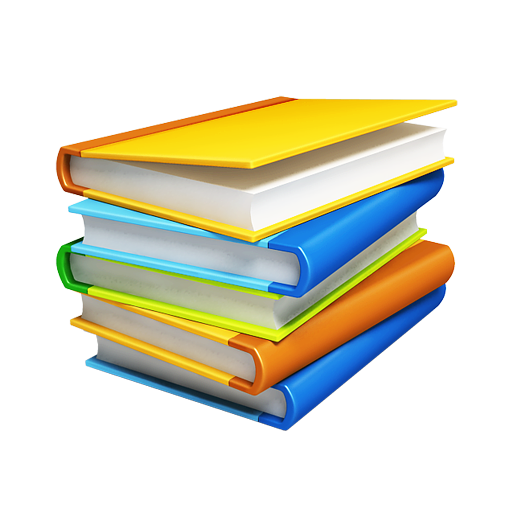 Образовательная программа
МДОУ «Детский сад № 173»

Федеральный закон от 24.10.2022 №371-ФЗ «О внесении изменений Федеральный закон об образовании в РФ»

Обновленный ФГОС  дошкольного образования в редакции приказа Минпросвещения России от 08.112022 № 955

Указ Президента РФ от 09.11.2022 № 809 «Об утверждении основ государственной политики по сохранении укреплению традиционных российских духовно – нравственных ценностей»


ФОП  ДО  ( приказ Минпросвещении России от 24.11.2022 № 1022 регистрация в Минюсте России 27.01.2023 регистрационный № 72149)
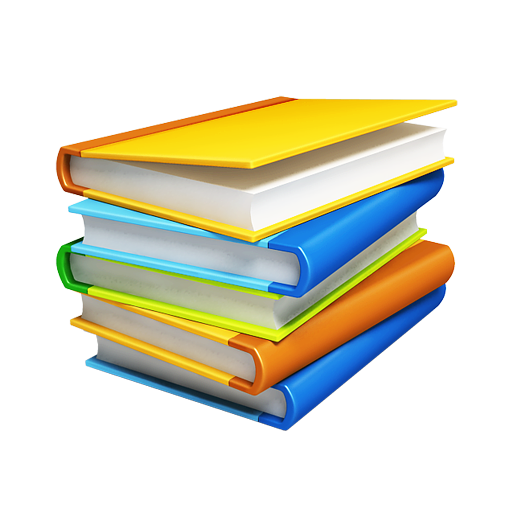 Структура образовательной программы
I. Общие положения
 II. Целевой раздел Образовательной программы
Пояснительная записка 
Планируемые результаты реализации Образовательной программы
 Педагогическая диагностика достижения планируемых результатов
 III. Содержательный раздел Образовательной программы 
IV. Организационный раздел Образовательной программы Психолого-педагогические условия реализации Образовательной программы
Особенности организации развивающей предметно-пространственной среды
Материально-техническое обеспечение Образовательной программы, обеспеченность методическими материалами
Примерный перечень литературных, музыкальных, художественных, анимационных произведений для реализации Образовательной программы
Кадровые условия реализации Образовательной программы
Примерный режим и распорядок дня в дошкольных группах
Примерный перечень основных государственных и народных праздников, памятных дат в календарном плане воспитательной работы в ДОО
Список литературы
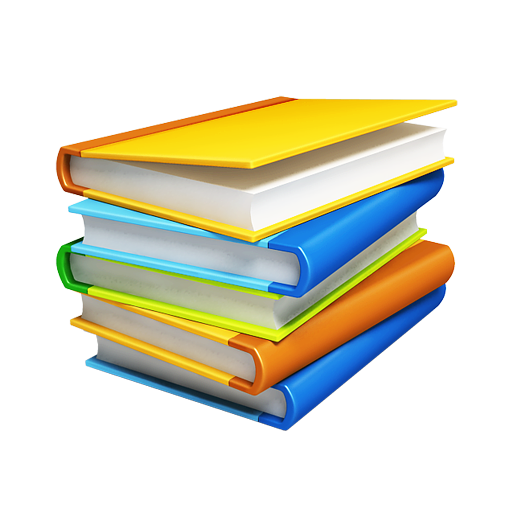 Цель реализации Программы: обеспечение условий для дошкольного образования, определяемых общими и особыми потребностями обучающегося раннего и дошкольного возраста с ОВЗ, индивидуальными особенностями его развития и состояния здоровья. 
Задачи Программы: 
 реализация содержания АОП ДО; 
 коррекция недостатков психофизического развития обучающихся с ОВЗ; 
 охрана и укрепление физического и психического здоровья обучающихся с ОВЗ, в том числе их эмоционального благополучия; 
 обеспечение равных возможностей для полноценного развития ребенка с ОВЗ в период дошкольного образования независимо от места проживания, пола, нации, языка, социального статуса; 
 создание благоприятных условий развития в соответствии с их возрастными, психофизическими и индивидуальными особенностями, развитие способностей и творческого потенциала каждого ребенка с ОВЗ как субъекта отношений с педагогическим работником, родителями (законными представителями), другими детьми; 
 объединение обучения и воспитания в целостный образовательный процесс на основе духовно-нравственных и социокультурных ценностей, принятых в обществе правил и норм поведения в интересах человека, семьи, общества; 
 формирование общей культуры личности обучающихся с ОВЗ, развитие их социальных, нравственных, эстетических, интеллектуальных, физических качеств, инициативности, самостоятельности и ответственности ребенка, формирование предпосылок учебной деятельности; 
 формирование социокультурной среды, соответствующей психофизическим и индивидуальным особенностям развития обучающихся с ОВЗ; 
 обеспечение психолого-педагогической поддержки родителей (законных представителей) и повышение их компетентности в вопросах развития, образования, реабилитации (абилитации), охраны и укрепления здоровья обучающихся с ОВЗ; 
 обеспечение преемственности целей, задач и содержания дошкольного и начального общего образования.
Образовательная программа МДОУ «Детский сад № 173» обеспечивает разностороннее развитие детей от 2 до 7 лет с учётом их возрастных и индивидуальных особенностей по основным направлениям развития и образования детей (образовательным областям):
Социально-коммуникативное развитие;
Познавательное развитие;
Речевое развитие;
Художественно-эстетическое развитие;
Физическое развитие.
Дошкольное учреждение осуществляет обучение и развитие, а также коррекцию недостатков в речевом развитии детей дошкольного возраста.
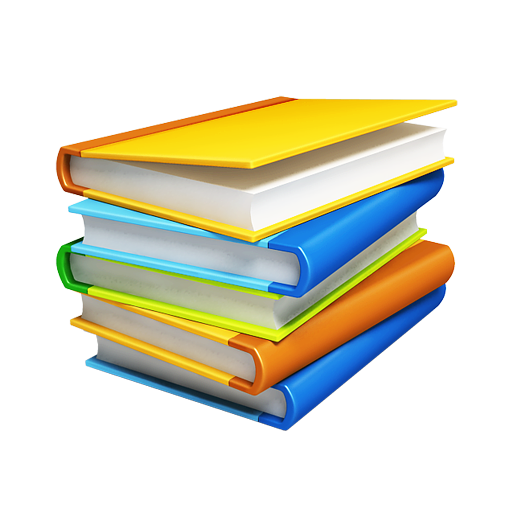 В области социально-коммуникативного развития ребенка, с учетом его психофизических особенностей, в условиях информационной социализации основными задачами образовательной деятельности являются создание условий для: 
 усвоения норм и ценностей, принятых в обществе, включая моральные и нравственные ценности; 
 развития общения и взаимодействия ребенка с педагогическим работником и другими детьми; 
 становления самостоятельности, целенаправленности и саморегуляции собственных действий; 
 развития эмоциональной отзывчивости, сопереживания; 
 формирования готовности к совместной деятельности с другими детьми и педагогическим работником; 
 формирования уважительного отношения и чувства принадлежности к своей семье и к сообществу обучающихся и педагогических работников в Организации; 
 формирования позитивных установок к различным видам труда и творчества; 
 формирования основ безопасного поведения в быту, социуме, природе; 
 развития коммуникативных и социальных навыков ребенка; 
 развития игровой деятельности.
В образовательной области "Познавательное развитие" 
основными задачами образовательной деятельности 
с детьми являются создание условий для: 
 развития интересов обучающихся, любознательности 
и познавательной мотивации; 
 формирования познавательных действий, становления 
сознания; 
 развития воображения и творческой активности; 
 формирования первичных представлений о себе, других 
людях, объектах окружающего мира, о свойствах и отношениях объектов окружающего мира (форме, цвете, размере, материале, звучании, ритме, темпе, количестве, числе, части и целом, пространстве и времени, движении и покое, причинах и следствиях); 
 формирования первичных представлений о малой родине и Отечестве, представлений о социокультурных ценностях нашего народа, об отечественных традициях и праздниках, о планете Земля как общем доме людей, об особенностях ее природы, многообразии стран и народов мира; 
 развития представлений о виртуальной среде, о возможностях и рисках интернета.
В образовательной области «Речевое развитие» 
основными задачами образовательной деятельности с детьми является создание условий для овладения речью как средством общения и культуры; обогащения активного словаря; развития связной, грамматически правильной диалогической и монологической речи; развития речевого творчества; развития звуковой и интонационной культуры речи, фонематического слуха; знакомства с книжной культурой, детской литературой; развития понимания на слух текстов различных жанров детской литературы; формирование звуковой аналитико-синтетической активности как предпосылки обучения грамоте; профилактики речевых нарушений и их системных последствий; устранения заикания.
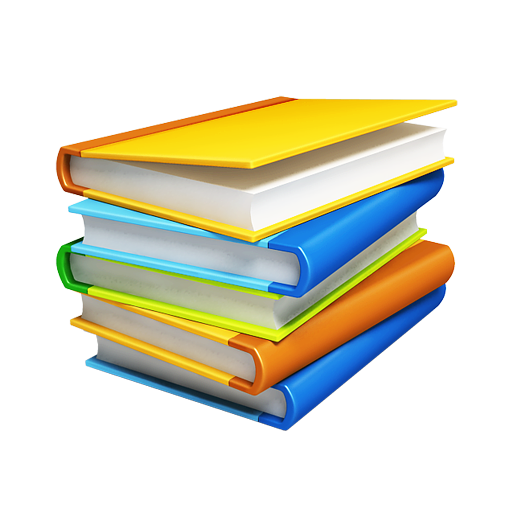 В образовательной области "Художественно-эстетическое развитие" основными задачами образовательной деятельности с детьми является создание условий для: 
 развития у обучающихся интереса к эстетической стороне действительности, ознакомления с разными видами и жанрами искусства (словесного, музыкального, изобразительного), в том числе народного творчества; 
 развития способности к восприятию музыки, художественной литературы, фольклора; 
 приобщения к разным видам художественно-эстетической деятельности, развития потребности в творческом самовыражении, инициативности и самостоятельности в воплощении художественного замысла.
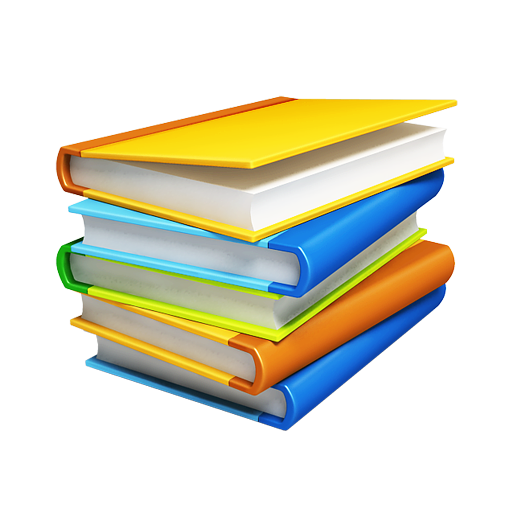 В области физического развития ребенка основными задачами образовательной деятельности являются создание условий для: 
 становления у обучающихся ценностей здорового образа жизни; 
 овладение элементарными нормами и правилами здорового образа жизни (в питании, двигательном режиме, закаливании, при формировании полезных привычек); 
 развития представлений о своем теле и своих физических возможностях; 
 приобретения двигательного опыта и совершенствования двигательной активности; 
 формирования начальных представлений о некоторых видах спорта, овладения подвижными играми с правилами.
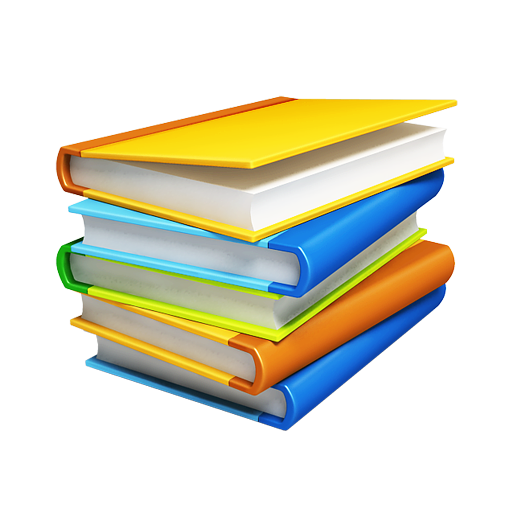 Результаты освоения Программы представлены в виде целевых ориентиров дошкольного образования, которые представляют собой социально-нормативные возрастные характеристики возможных достижений ребенка на этапе завершения уровня дошкольного образования.
Целевые ориентиры выступают основаниями преемственности дошкольного и начального общего образования. При соблюдении требований к условиям реализации Программы настоящие целевые ориентиры предполагают формирование у детей дошкольного возраста предпосылок учебной деятельности на этапе завершения ими дошкольного образования.
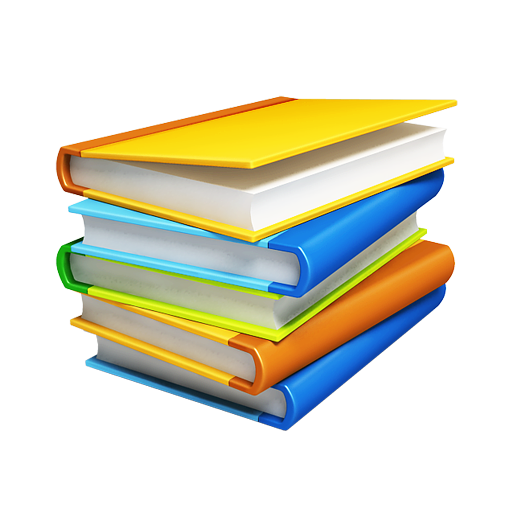 Формы взаимодействия  
педагогического  коллектива с  семьями воспитанников
Информаци-
онные
Просвети-тельские
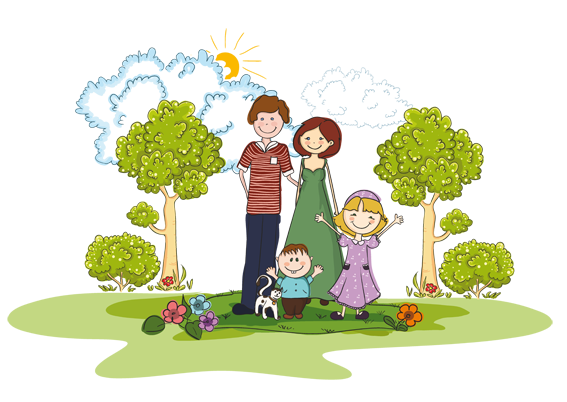 .
Организационно-деятельностные:
Организаци-
онные
Повышение психолого-педагогической компетентности родителей
Участие родителей в педагогическом процессе
рекламные буклеты, листовки, памятки для родителей;
презентация о деятельности дошкольного учреждения 
информационные  стенды;
 наглядная психолого-педагогическая пропаганда
Информационные
консультирование специалистами детского сада; 
тематические встречи; 
организация тематических выставок литературы; 
индивидуальные и групповые беседы; 
дискуссии; круглые столы
Просветительские
Организационные
родительские собрания; 
анкетирование; 
создание общественных родительских организаций
совместные  образовательные проекты; 
совместный с родителями педагогический мониторинг развития детей; 
изучение детской продуктивной деятельности;
выставки работ, выполненные детьми и их родителями; 
совместное творчество детей, родителей и педагогов; 
создание  детского портфолио; 
помощь в сборе природного и бросового материала для творческой деятельности детей; 
изготовление пособий, игр, атрибутов;
участие в ремонте и благоустройстве детского сада;
помощь в подготовке буклетов, видеофильмов о жизни детей в детском саду; 
фотоотчёт о прошедшем мероприятии;
Организационно-деятельностные
Участие родителей в педагогическом процессе
занятия, развлечения с участием родителей; 
театральные представления с участием родителей; 
сопровождение детей во время экскурсий; 
участие в совместных проектах
участие в Днях открытых дверей, Днях здоровья, Благотворительных акциях, концертах
анкетирование, беседы, интервью, опросы;
ознакомление с Интернет-сайтом детского сада (со специальной рубрикой, посвященной родительскому образованию); 
анализ примеров из личной практики семейного воспитания и др.  
знакомство с  актуальной и важной информацией на сайте детского сада (группы); 
подборка «полезных» сайтов для родителей;
фестивали семейного творчества, организация выставок семейных достижений; 
 обобщение лучшего родительского опыта; 
вручение благодарственных писем, грамот, дипломов.
Повышение психолого-педагогической компетентности родителей
Мы открыты к сотрудничеству
Наши координаты:
150007 г. Ярославль, Набережный пер., 24
телефон: 24-27-18
 E – mail : yardou173@yandex.ru
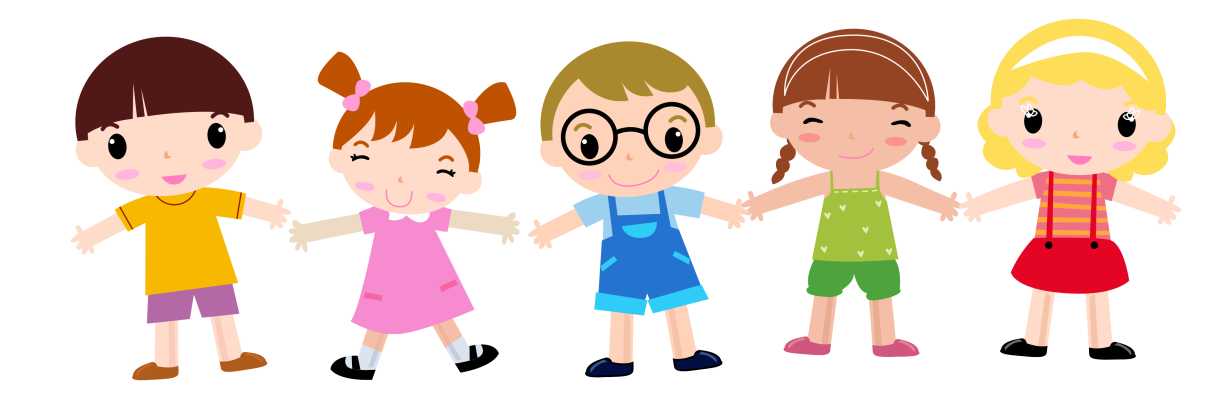